Akuntansi sebagai Sistem  Informasi
TERIMA KASIH
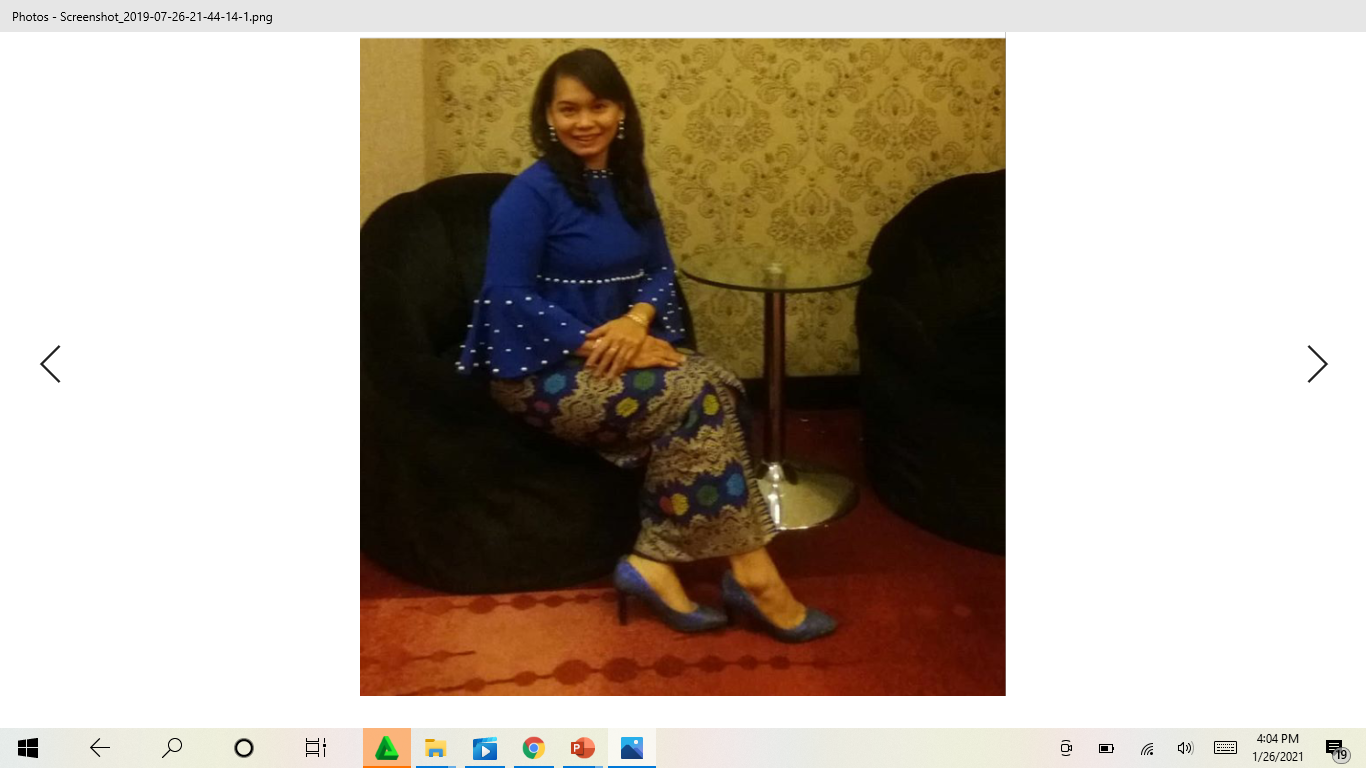